Smart and Green Mining Regions of EU - REMIX Ministerstvo průmyslu a obchodu
Martin VLASTNÍK, vedoucí oddělení politiky nerostných surovin
Lucie BISOVÁ MARKOVÁ, finanční manažerka CZ části projektu REMIX
Infoden Interreg Europe, Praha, 10.4.2018
projekt REMIX
Projekt Remix podporuje efektivní produkci nerostných surovin přijatelnou pro společnost i životní prostředí. Růst a konkurenceschopnost evropského průmyslu jsou v současné době limitovány stavem těchto dvou oblastí; napříč Evropou jsou vydávány politiky zaměřené na obě významné oblasti. 

9 + 1 partner z 8 zemí EU spolupracují na výměně zkušeností s přípravou / úpravou 8 regionálních / národních politik 
projekt podporuje inovace v rozdílných fázích, v nichž se těžební sektor u jednotlivých partnerů nachází 
projekt zajišťuje spolupráci evropských těžebních regionů s EK pro zajištění komplementárních přístupů pro podporu konkurenceschopnosti, udržitelného růstu, pracovních míst a nových průsmyslových MSP v EU.
projekt REMIX
Projekt zahrnuje regionální setkávání klíčových stakeholderů v každé zemi a jejich účast na mezinárodních aktivitách společně s národními partnery pro sdílení znalostí a dobrých praxí 
dvě mezinárodní těžební konference pro širokou odbornou veřejnost 






Hlavní cíle: 
zlepšení regionálních / národních politik na základě vzájemné výměny zkušeností
vytvoření nadnárodního Smart and Green těžebního klastru
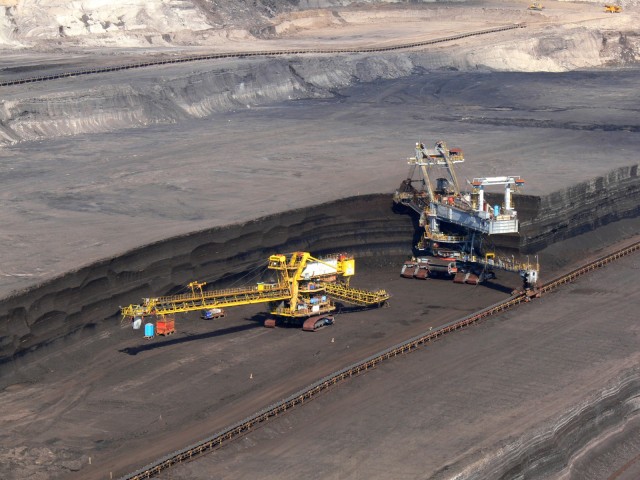 Ministerstvo průmyslu a obchodu v projektu
zodpovědnost za Surovinovou politiku ČR, za mezinárodní spolupráci v těžebním sektoru a další aktivity hrazené ze státního rozpočtu 

Partner projektu zodpovědný za surovinovou politiku ČR a její implementaci do těžebních regionů
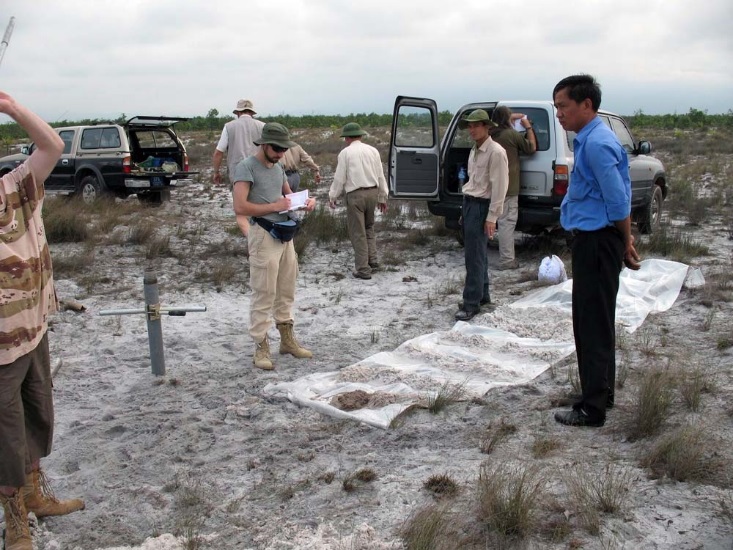 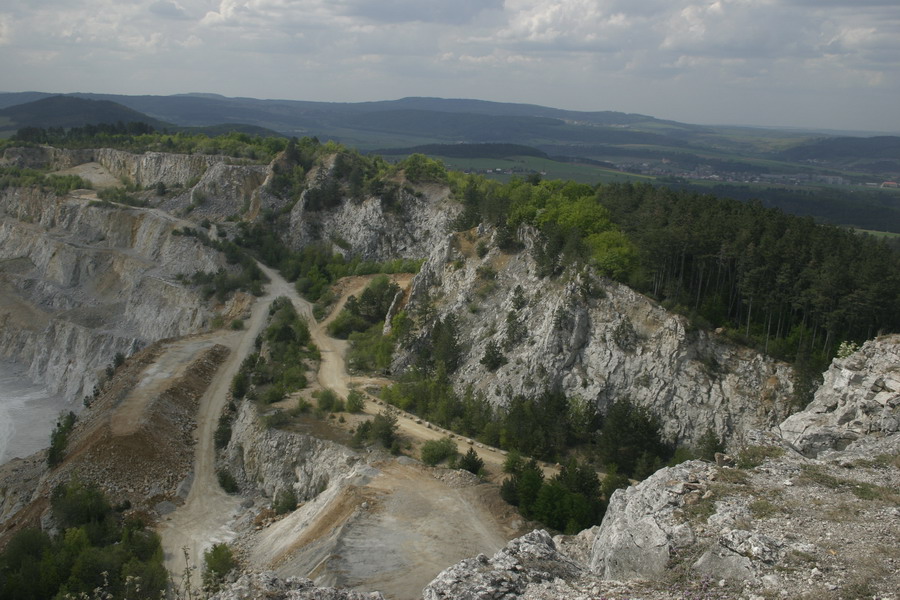 Ministerstvo průmyslu a obchodu v projektu
Cíle v projektu: 

zaštítit vytvoření a fungování skupiny českých stakeholderů z oblasti těžebního průmyslu 
zprostředkovat kontakty, spolupráci a výměnu dobrých praxí českých s evropskými těžebními regiony, prostřednictvím českých SH toto šířit dále do oblasti těžebního průmyslu 
šířit nové nápady a postupy schopné vytvořit v dohledné době nová pracovní místa a podniktelské příležitosti a zlepšit názor věřejnosti na těžbu  
promítnutí získaných zkušeností do regionálních surovinových politik
Realizace a administrace projektu REMIX
realizace projektu ve 2 fázích (5 let) 

1.fáze: 
práce v ČR (odborná, projektová a práce se č.stakeholdery) a mezinárodní pracovní setkání zástupců partnera a českých stakeholderů s účastníky projektu z ostatních zemí 




Administrace projektu a kontrola: 
Obsahová stránka náročná a obtížně ověřitelná - projektový partner není jediným subjektem s vlivem na posuzovaný výstup (zejm. politiku)
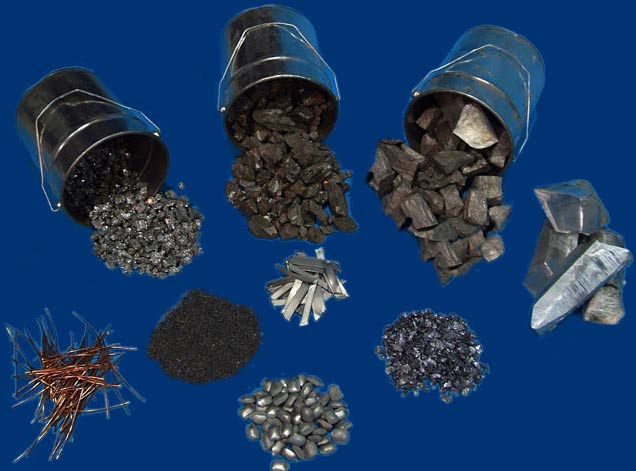 Administrace projektu REMIX
striktní pravidla veřejných subjektů pro nakládání s financemi 

nízká flexibilita z obou stran (nemožnost změnit interní pravidla na ministerstvu vs.neochota akceptovat existující postupy při kontrole) 

některá pravidla jsou v rozporu s požadavky pro kontrolu, nebo je nutné generovat více formátů téhož (účetní přehledy, výkazy práce,...) 

dlouhé lhůty schvalování na obou stranách 

nemožnost refundace nezanedbatelné části výdajů (práce interních zaměstnanců, služby - tisk, doprava,...) -> doporučuji ověřit předem 

velký objem dodatečné / administravitní práce může odrazovat od realizace dalších projektů i přes nesporné přínosy takovýchto projektů pro české realizátory a společnost
Děkuji Vám za pozornost.
markoval@mpo.cz